Trigonometría
Longitud de un arco de circunferencia
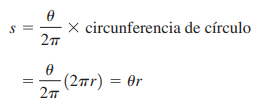 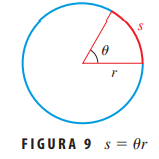 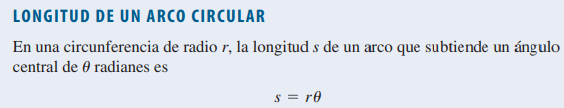 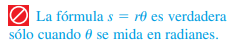 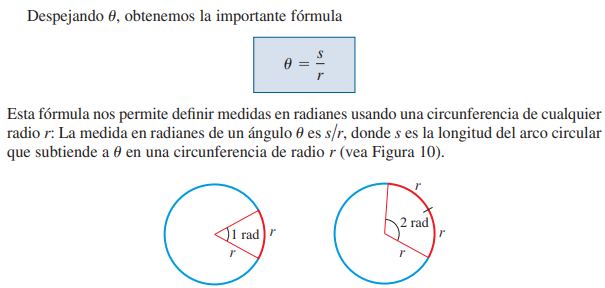 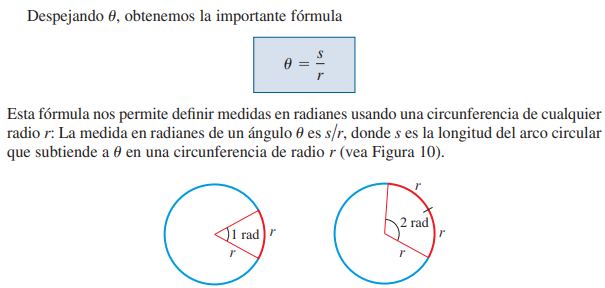 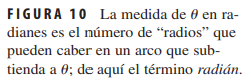 Ejemplo 1    Longitud de arco y medida de ángulo
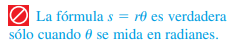 Área de un sector circular
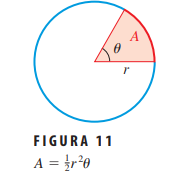 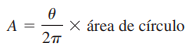 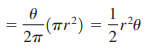 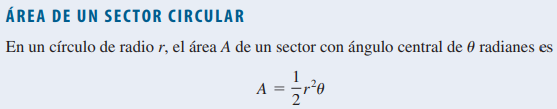 Ejemplo 2   Área de un sector
Movimiento circular
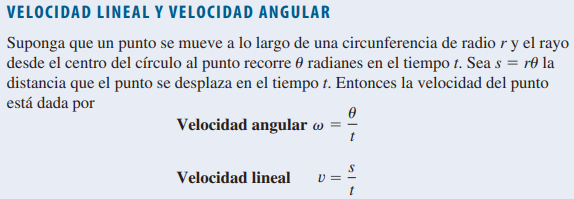 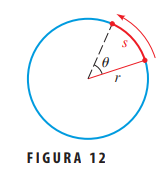 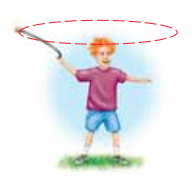 Ejemplo 3:  Hallar velocidad lineal y angular
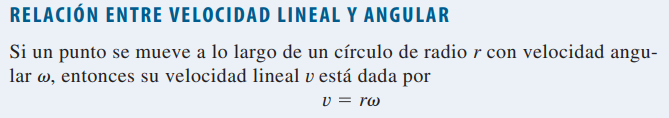 Ejemplo 4   Hallar velocidad lineal a partir de velocidad angular